Модернизация инфраструктуры детского сада путем создания в ДОО универсальной безбарьерной среды для инклюзивного образования детей с ОВЗ
МДОАУ « Детский сад № 60 комбинированного вида» г. Орска
Документы:
- Государственная программа Российской Федерации «Доступная среда» на 2011–2015 годы, утвержденная Постановлением Правительства РФ от 17 марта 2011 г. № 175; -Государственная программа Оренбургской области «Доступная среда» на 2014-2020 годы.
ЦЕЛЬ ДЕЯТЕЛЬНОСТИ ДОУ
Создание условий для реализации гарантированного  гражданам Российской Федерации права на получение общего и бесплатного дошкольного образования
Задачи деятельности:
Создание комфортных условий для детей и сотрудников ДОУ.
Формирование толерантного сообщества детей, родителей, персонала и социального окружения.
Модернизация системы  по переподготовке педагогического персонала, специалистов, повышение квалификации всех членов коллектива ДОУ.
Создание междисциплинарной команды психолого-педагогического сопровождения, для решения задач индивидуальной, групповой и межгрупповой деятельности, создания индивидуальных образовательных маршрутов для каждого ребенка с ограниченными возможностями здоровья .
Задачи деятельности:
Разработка и внедрение вариативных моделей образовательной интеграции для детей с ограниченными возможностями здоровья, учитывающих интересы ребенка, его семьи, отечественный и региональный опыт специального образования.
Создание сетевого взаимодействия с социальными партнерами
Обязательное включение родителей в образовательный процесс ребенка-инвалида, их целенаправленная подготовка силами специалистов ДОУ.
Модели интеграции:
Группа полного дня.
Группа кратковременного пребывания
 « Особый ребенок».
Лекотека.
Консультативный пункт.
Специальные образовательные условия
ИНДИВИДУАЛЬНО  ОРИЕНТИРОВАННЫЕ
ОБРАЗОВАТЕЛЬНЫЕ  УСЛОВИЯ
ЧАСТНОСПЕЦЕФИЧЕСКИЕ
УСЛОВИЯ
ОБЩЕСПЕЦЕФИЧЕСКИЕ  УСЛОВИЯ
СПЕЦИАЛЬНЫЕ  ОБРАЗОВАТЕЛЬНЫЕ УСЛОВИЯ ОБЩИЕ
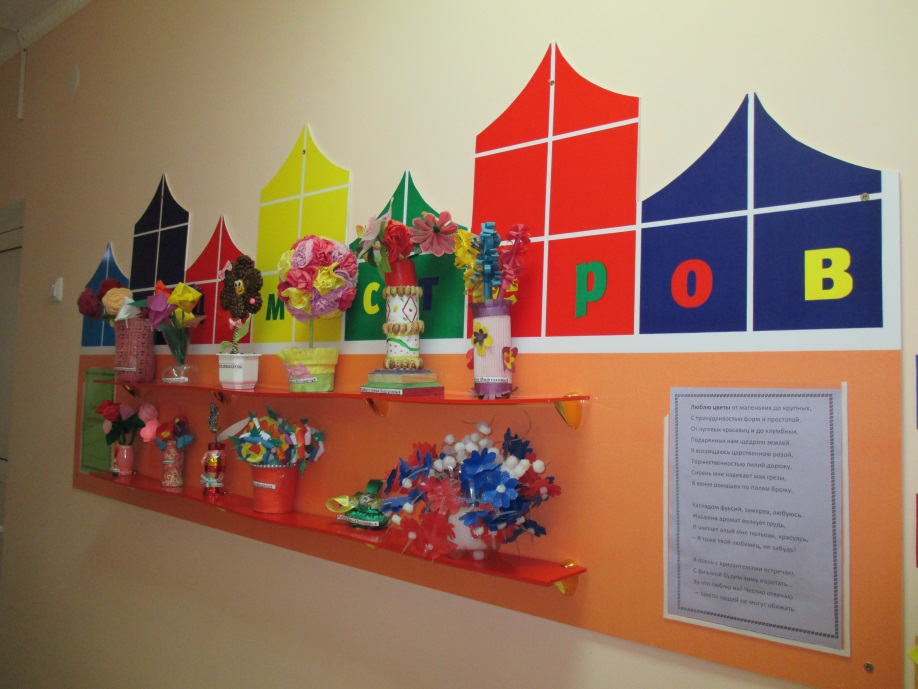 Общие условия:
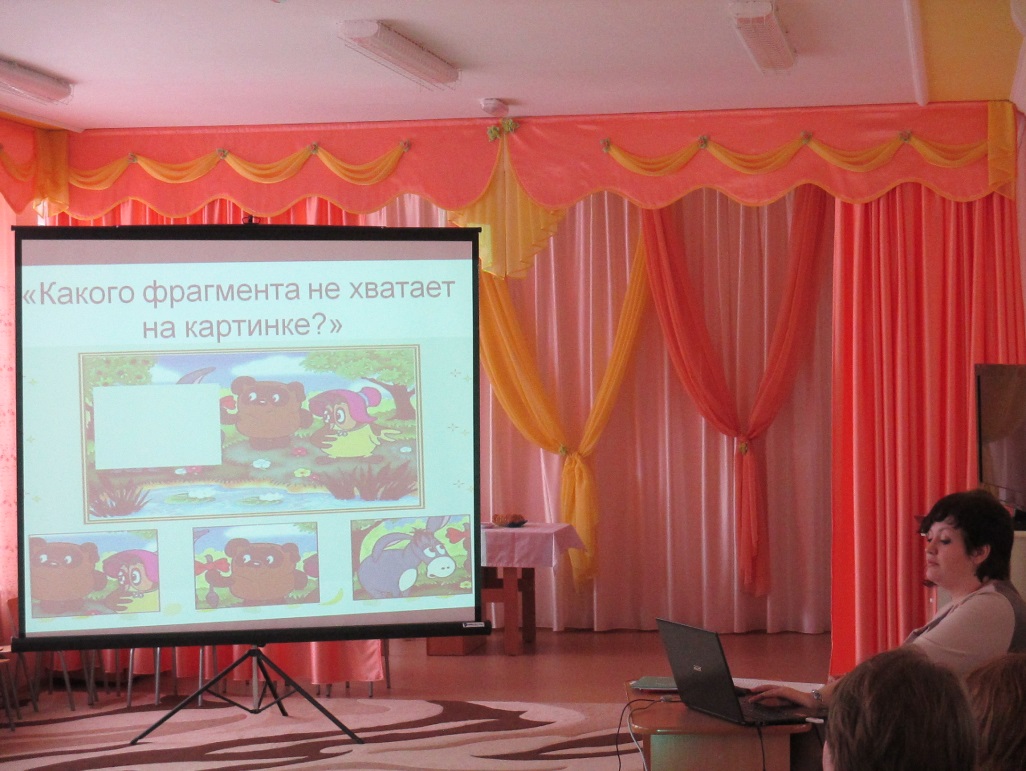 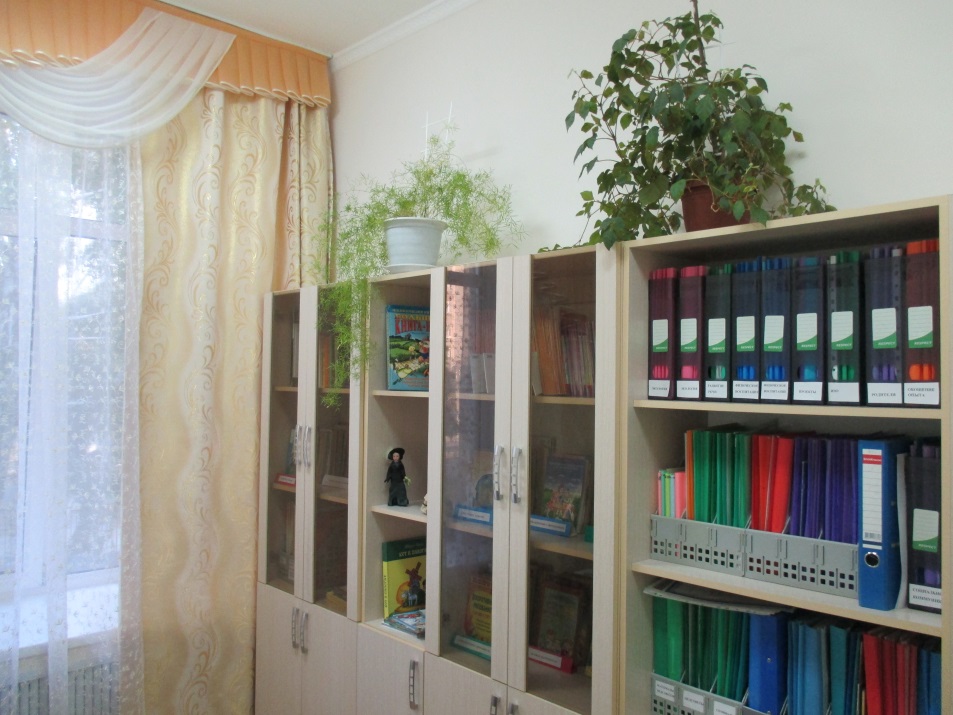 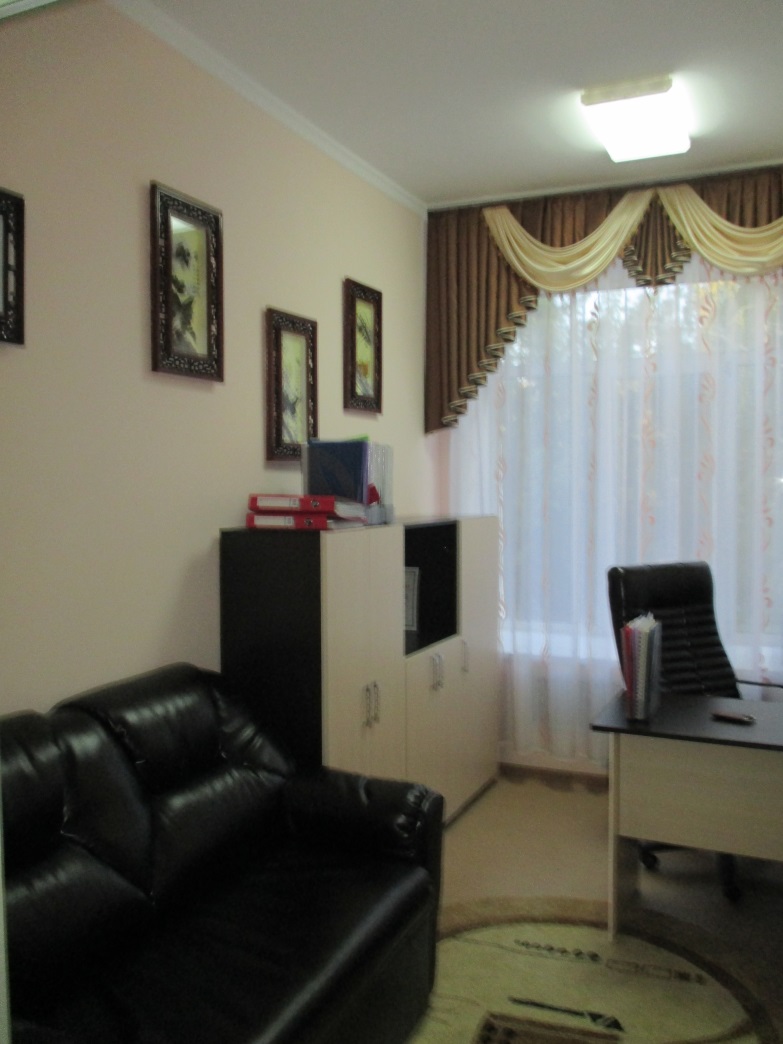 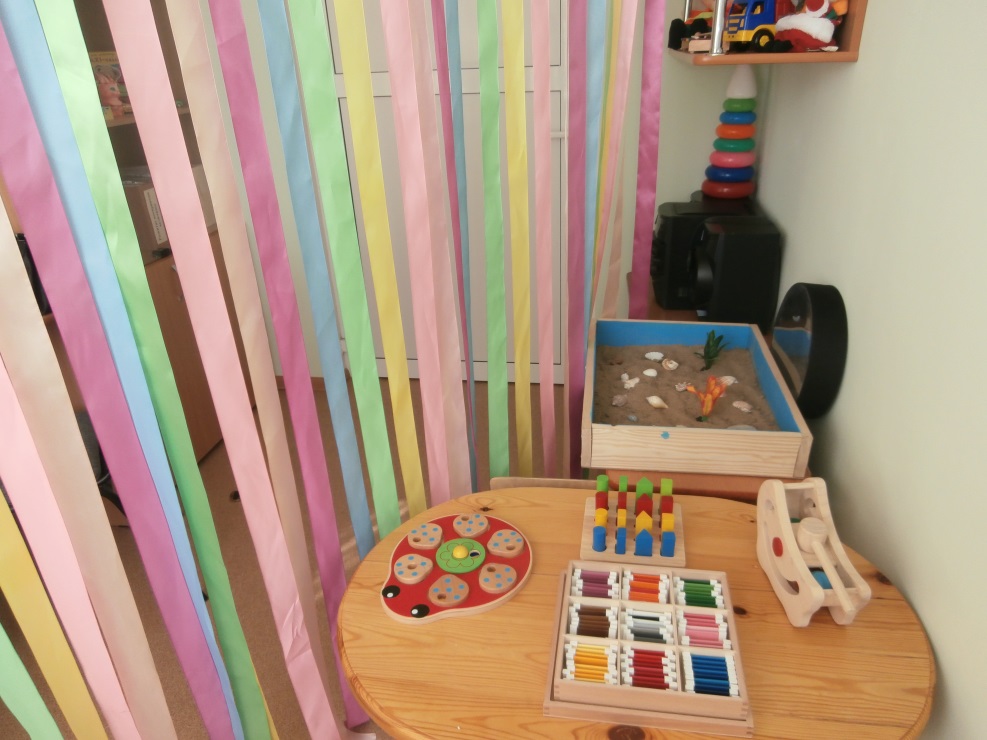 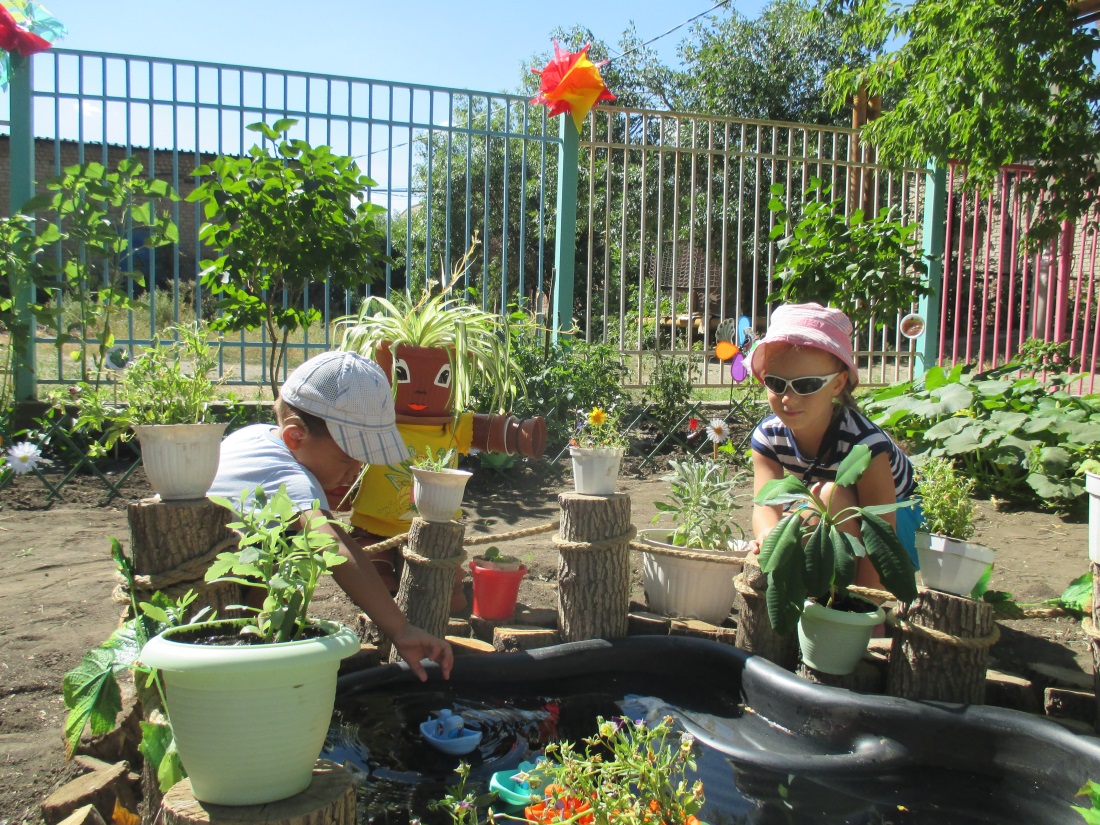 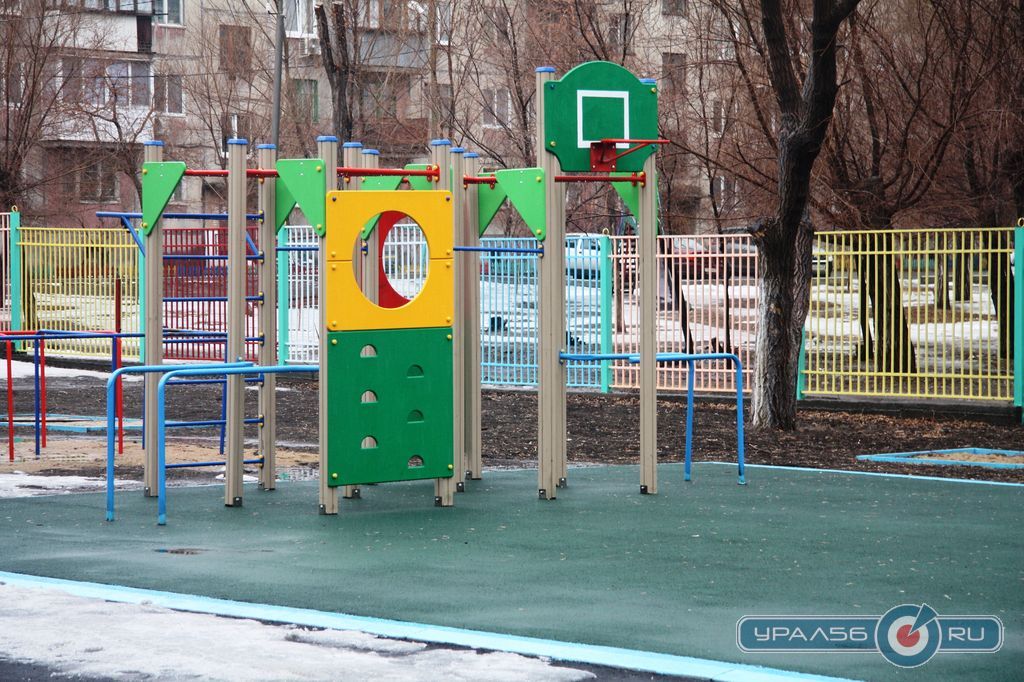 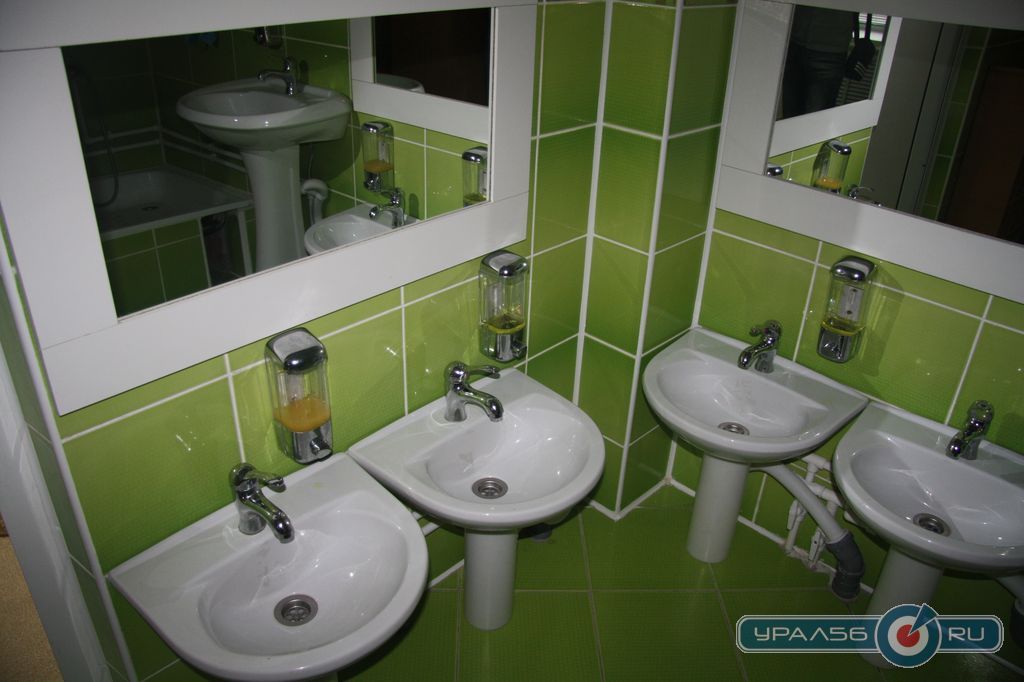 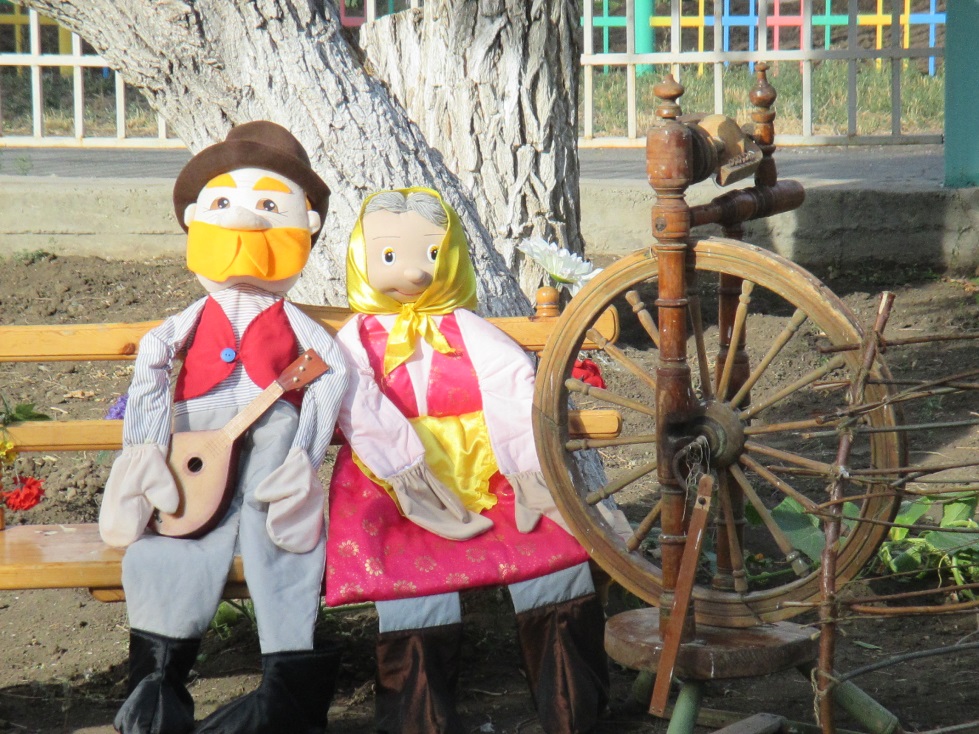 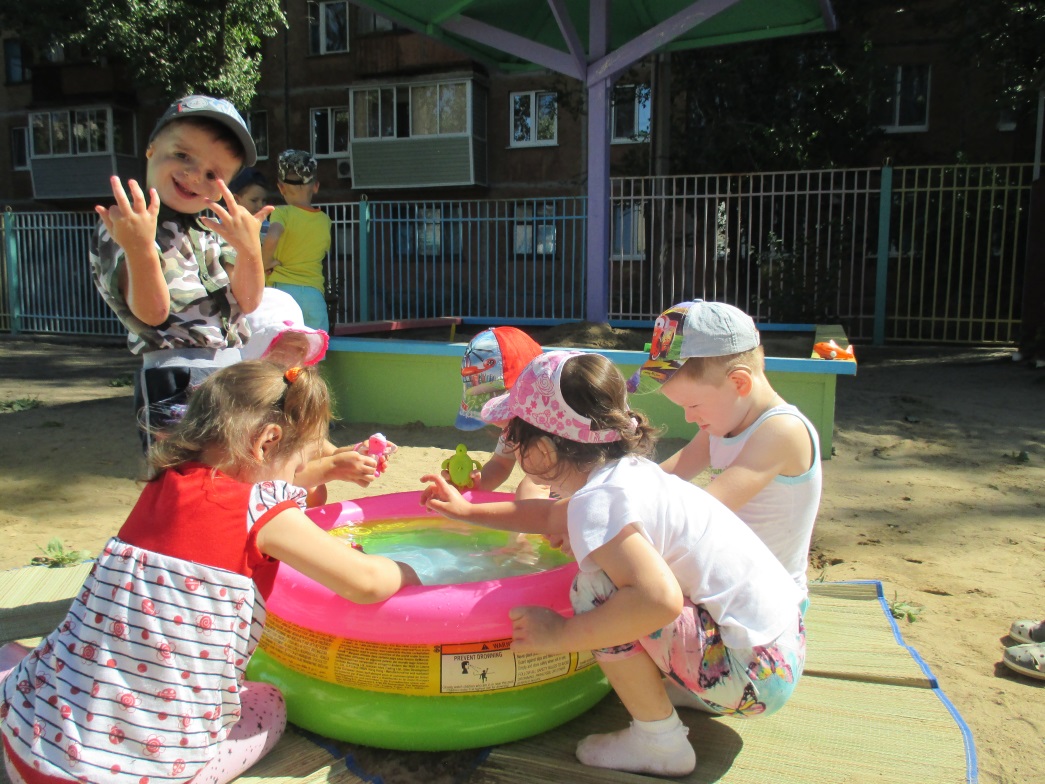 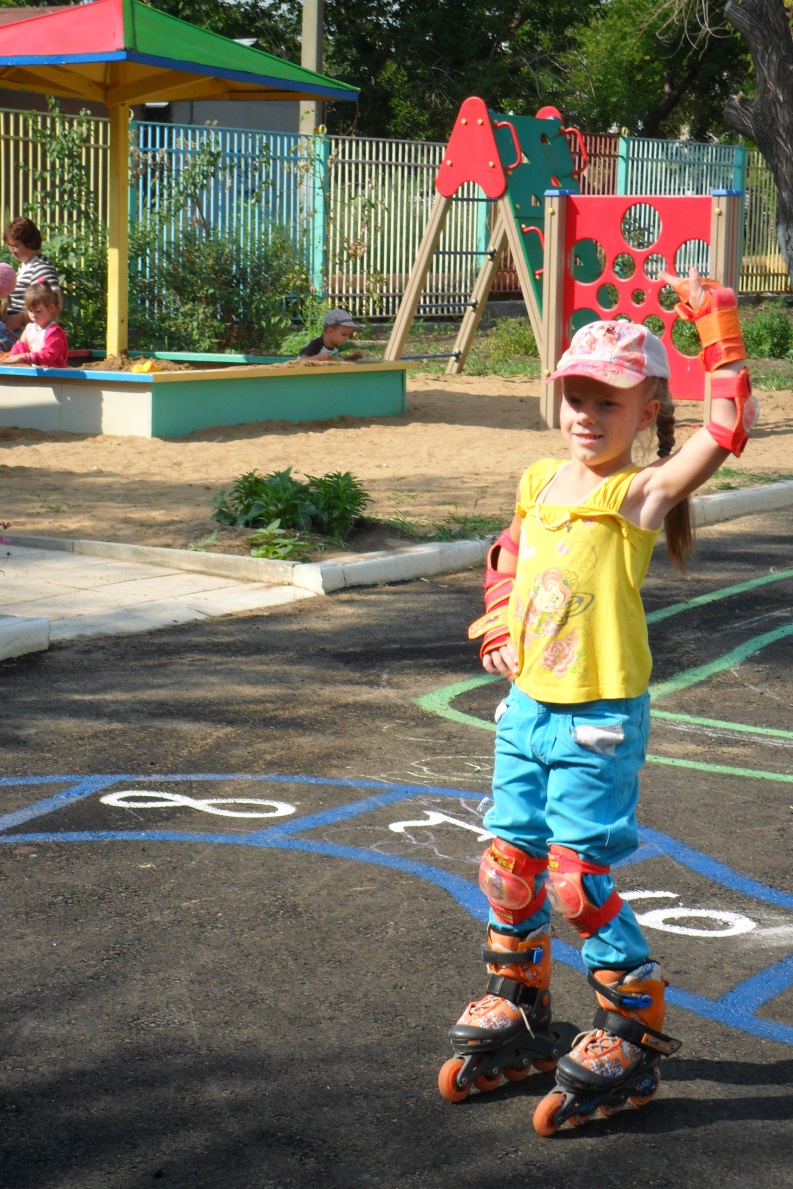 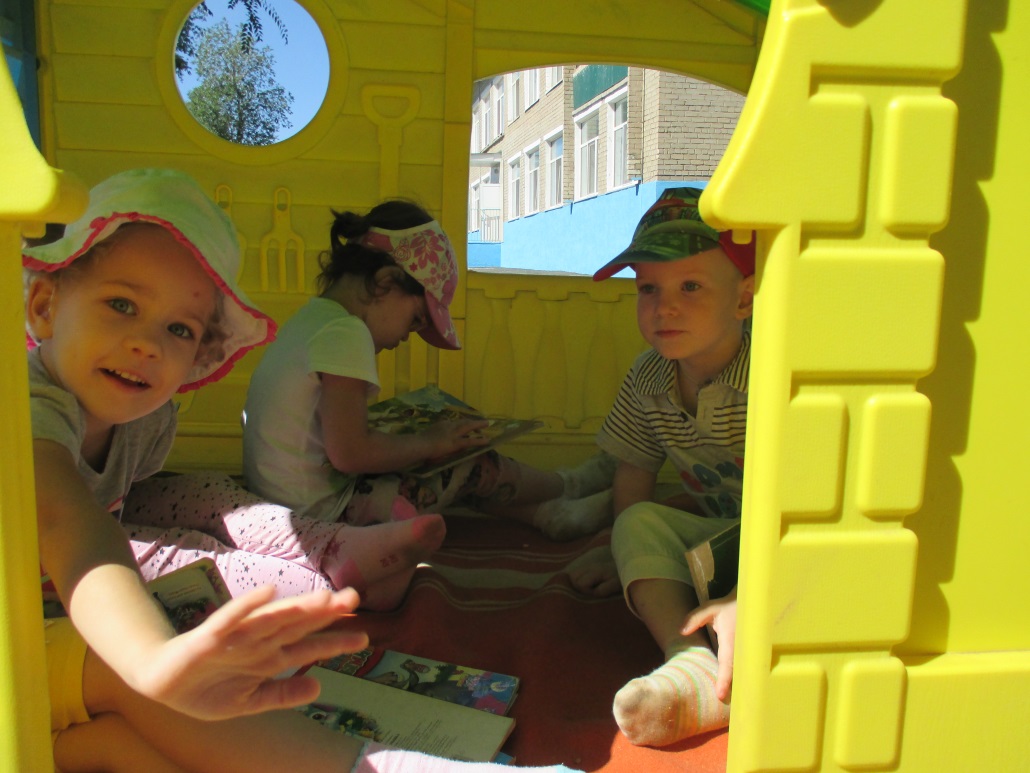 Общеспецифические  условия:
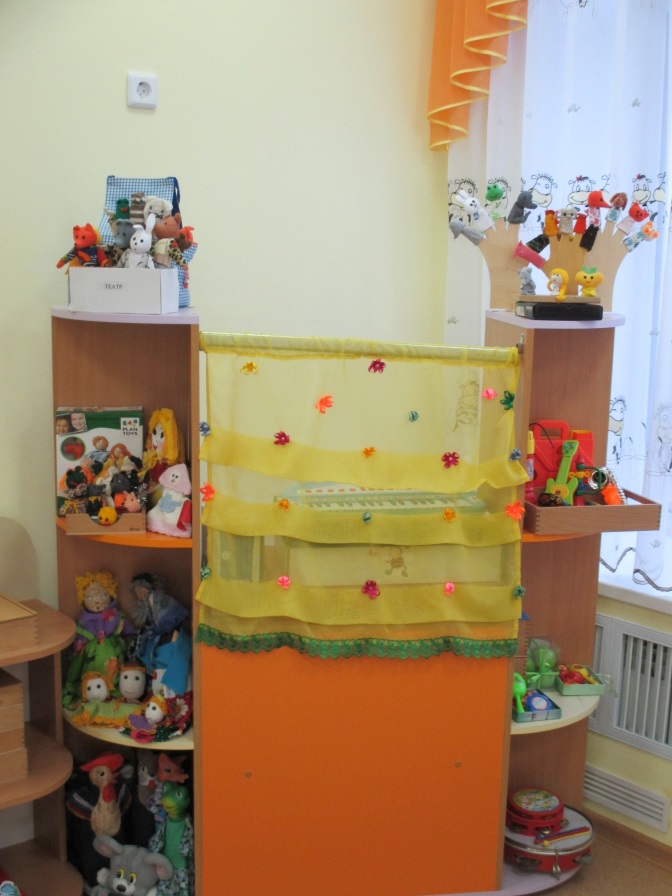 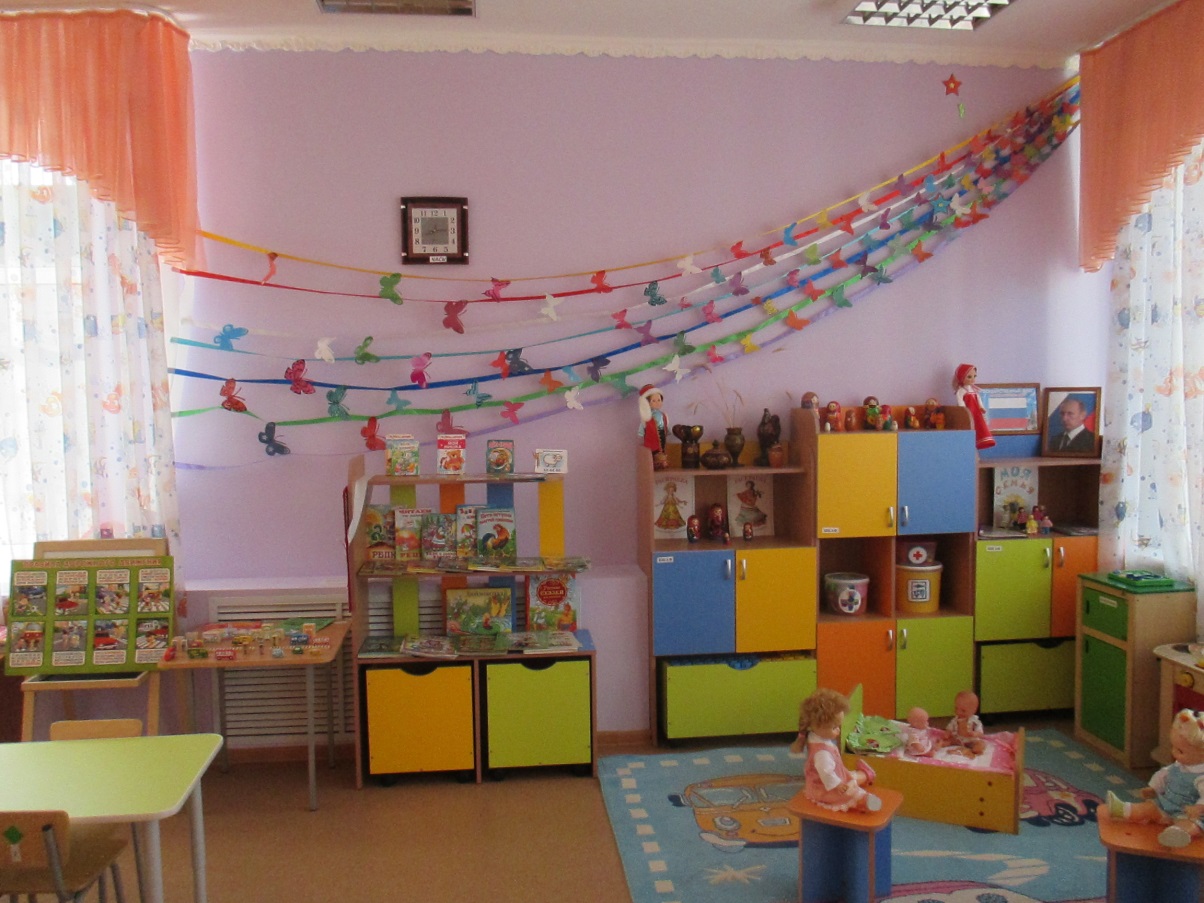 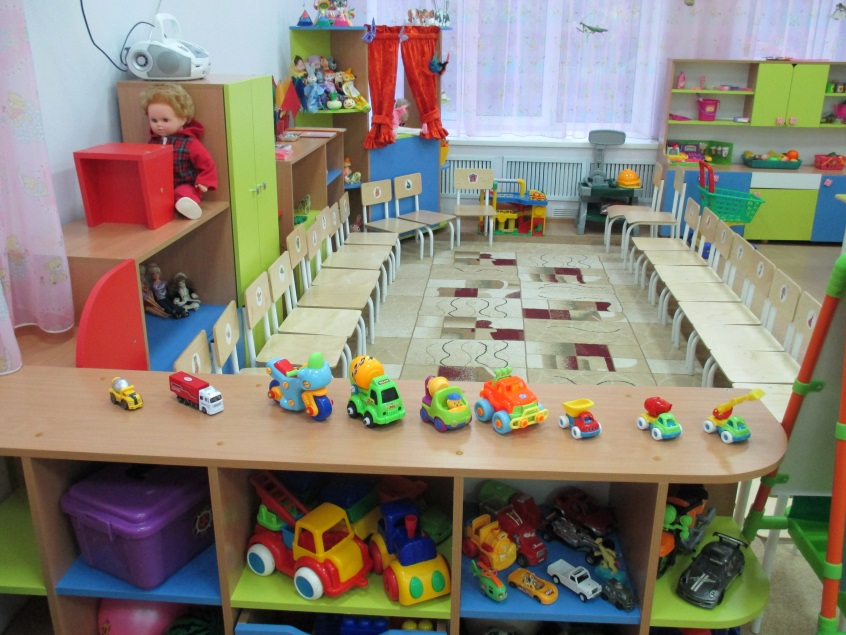 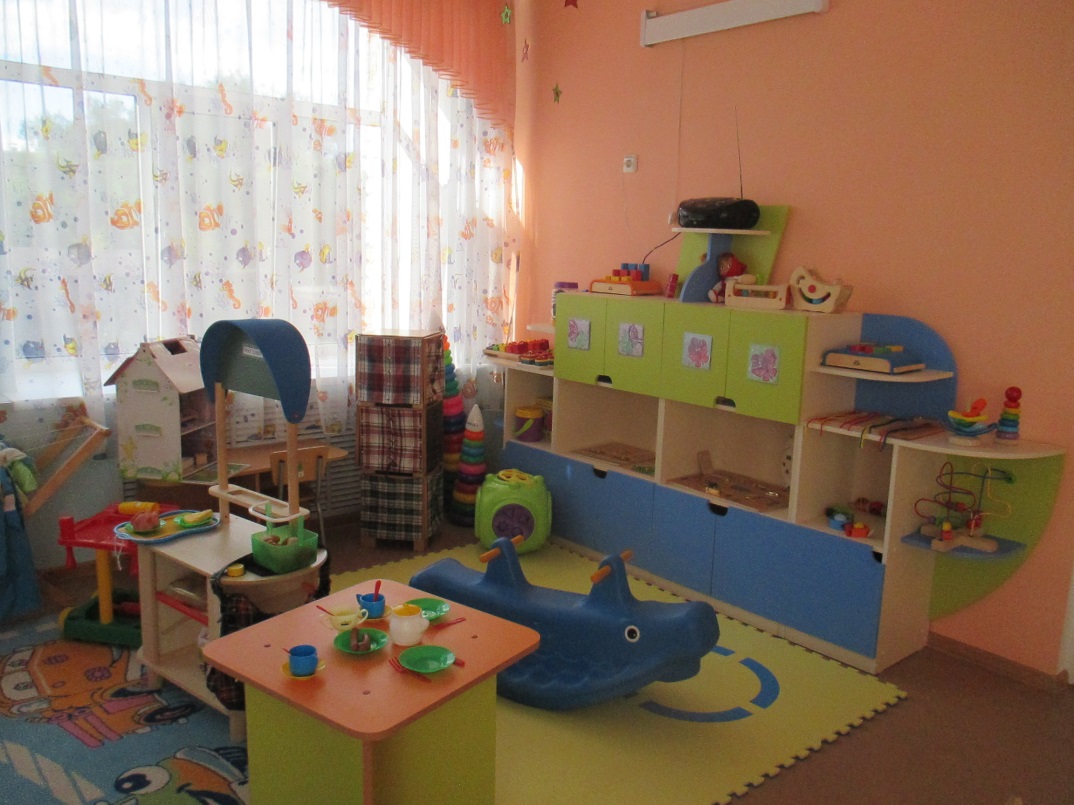 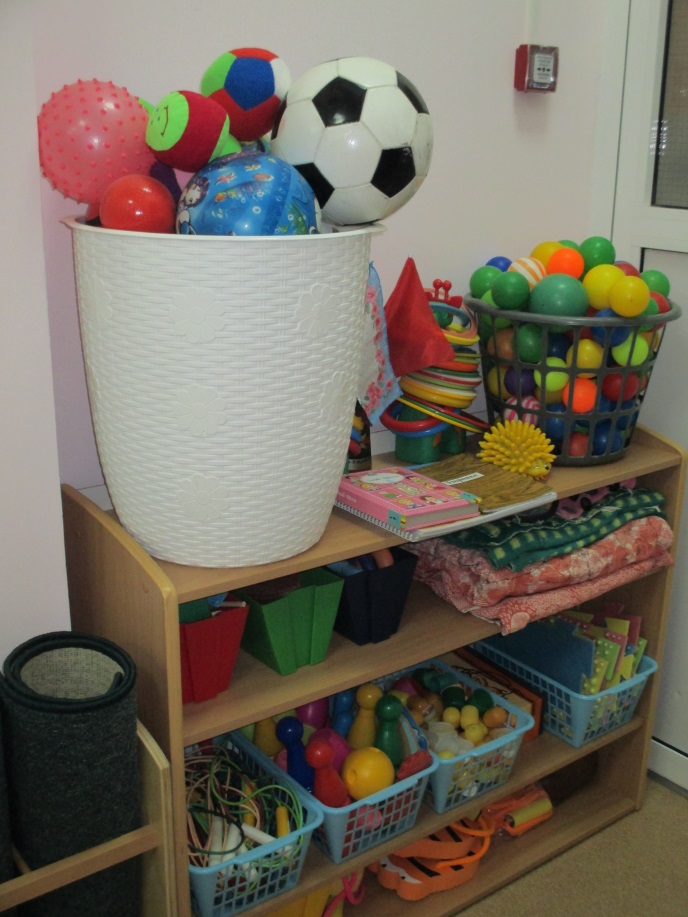 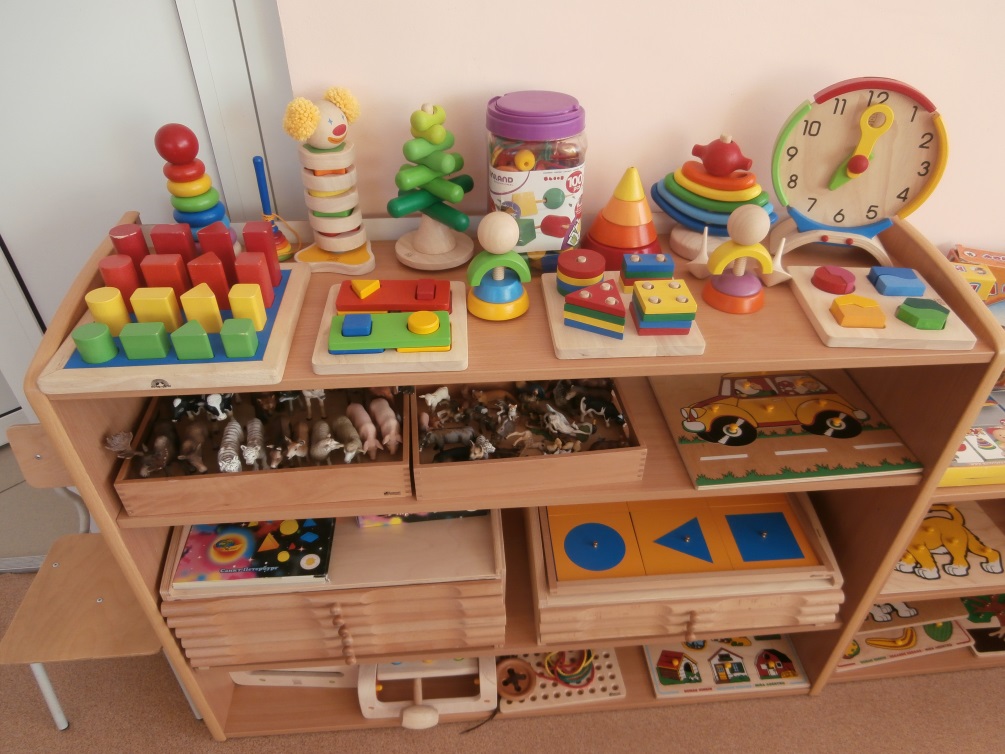 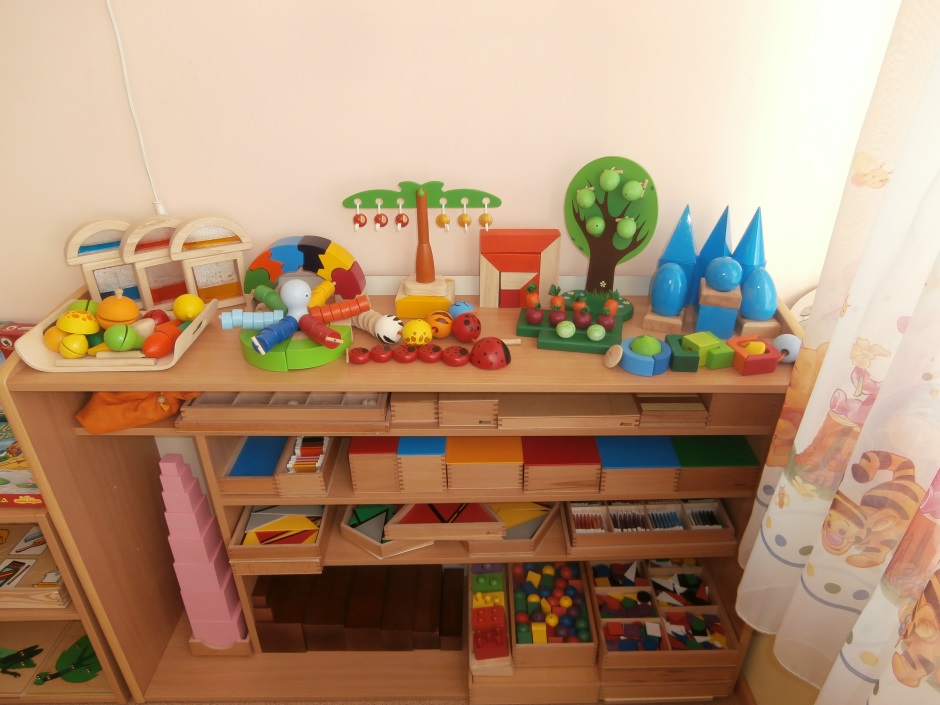 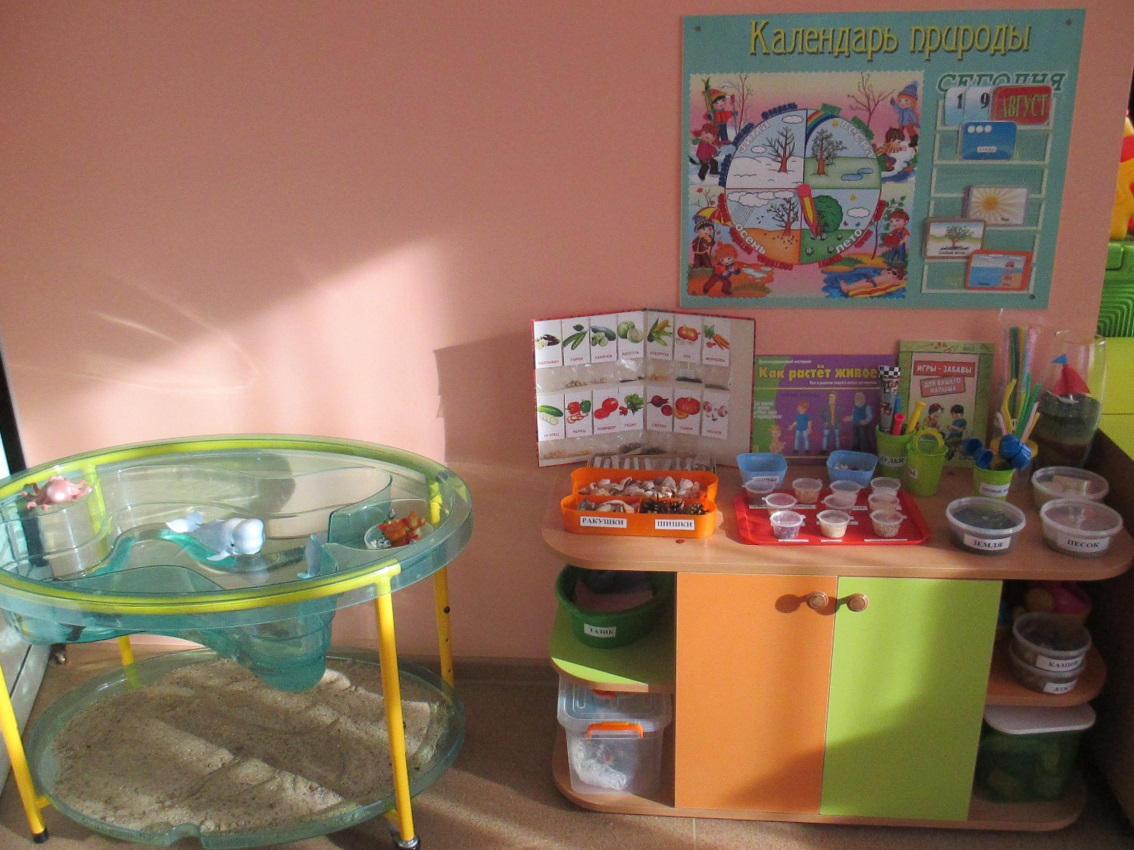 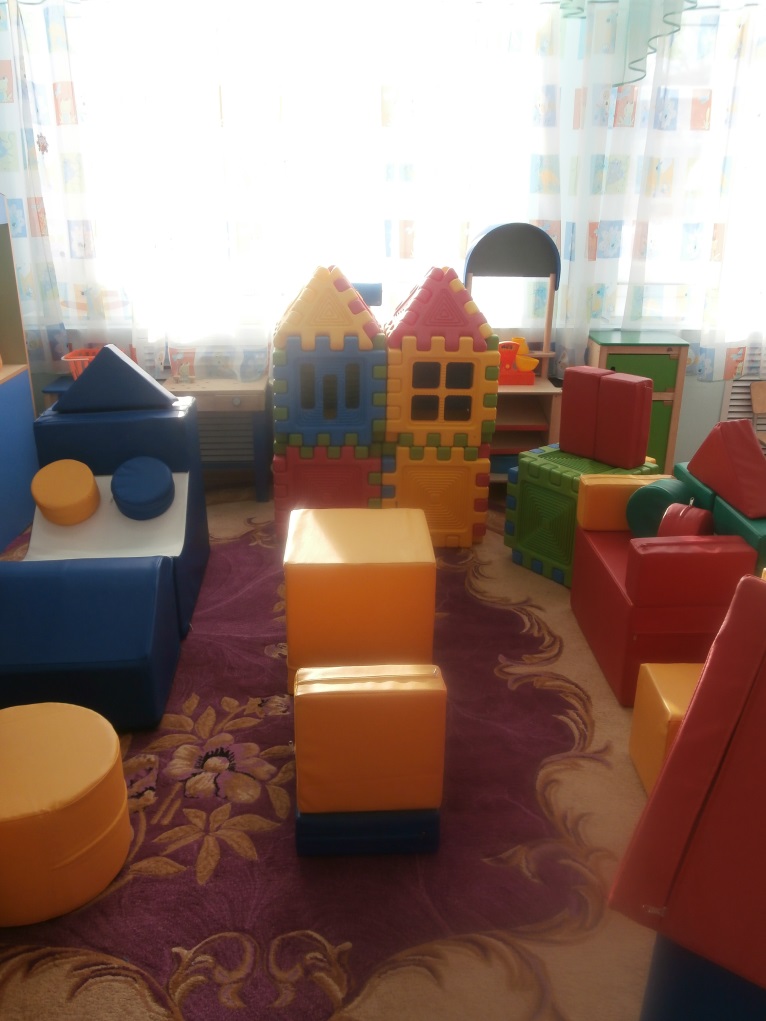 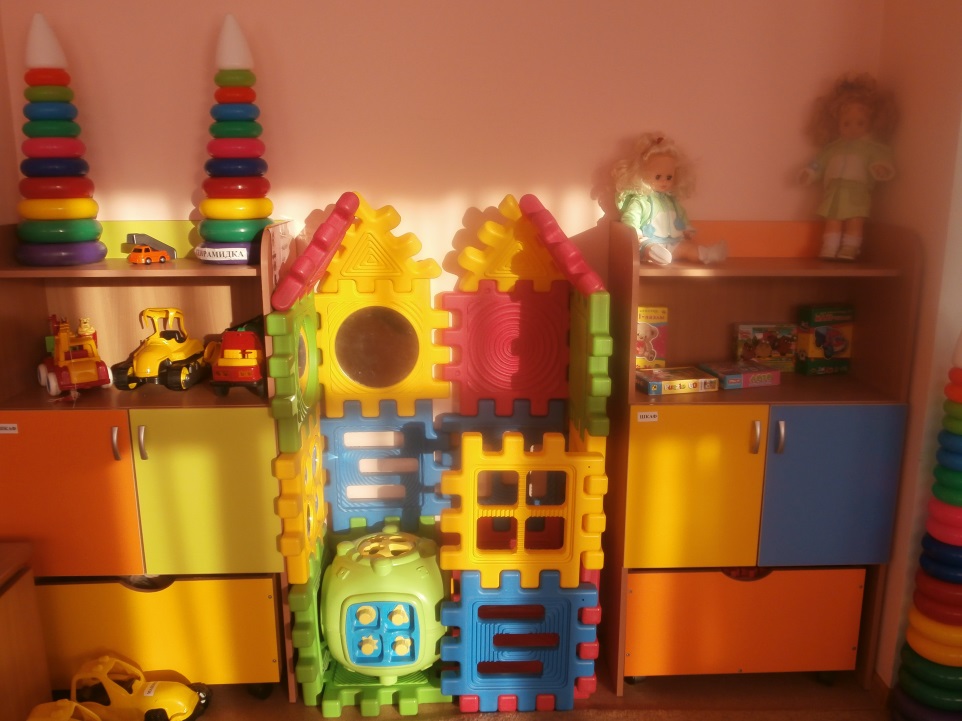 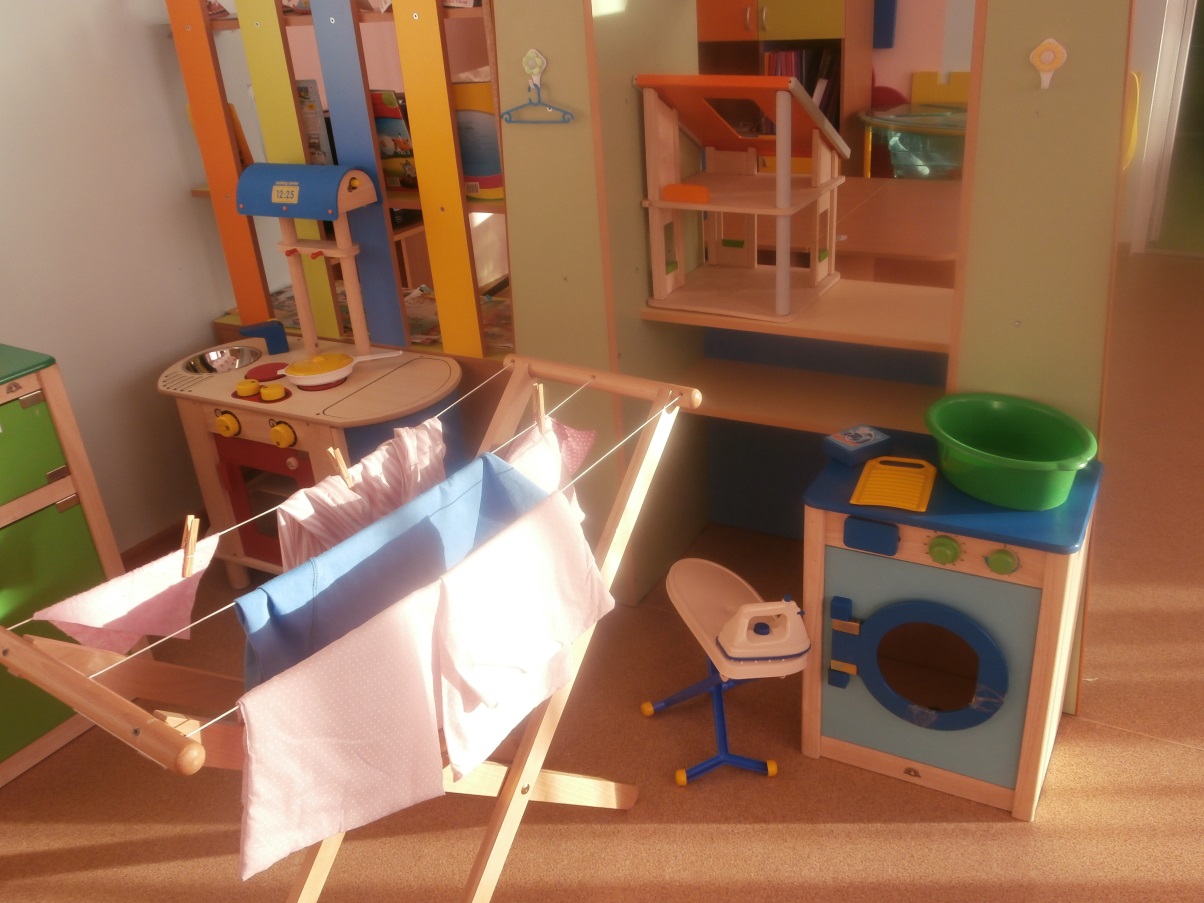 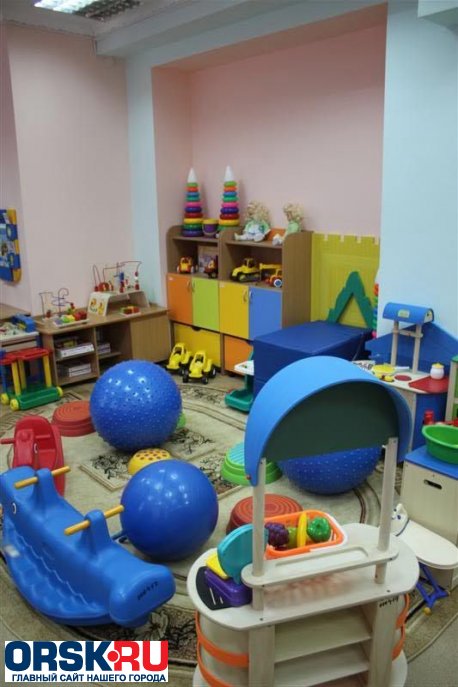 Частноспецефические условия
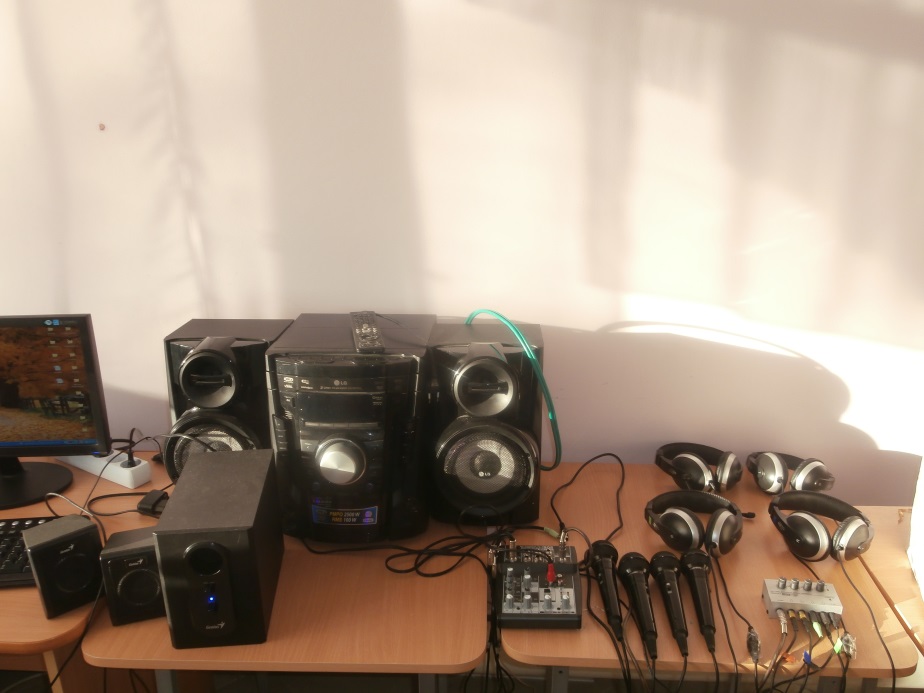 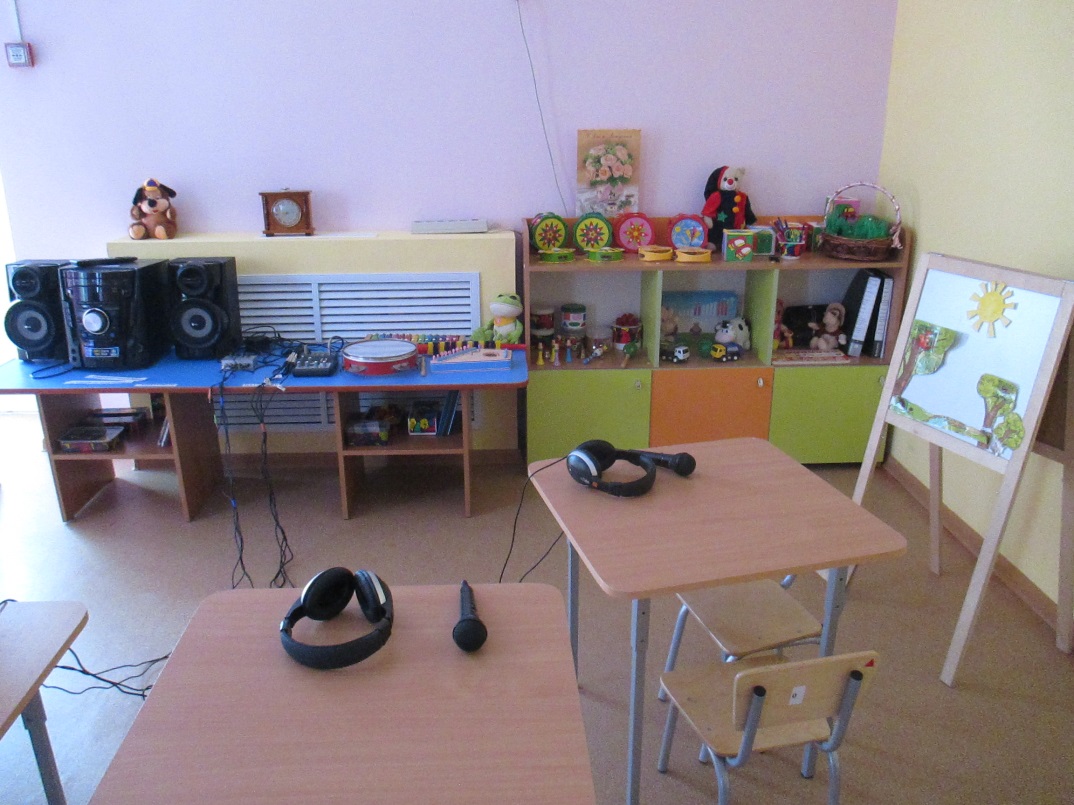 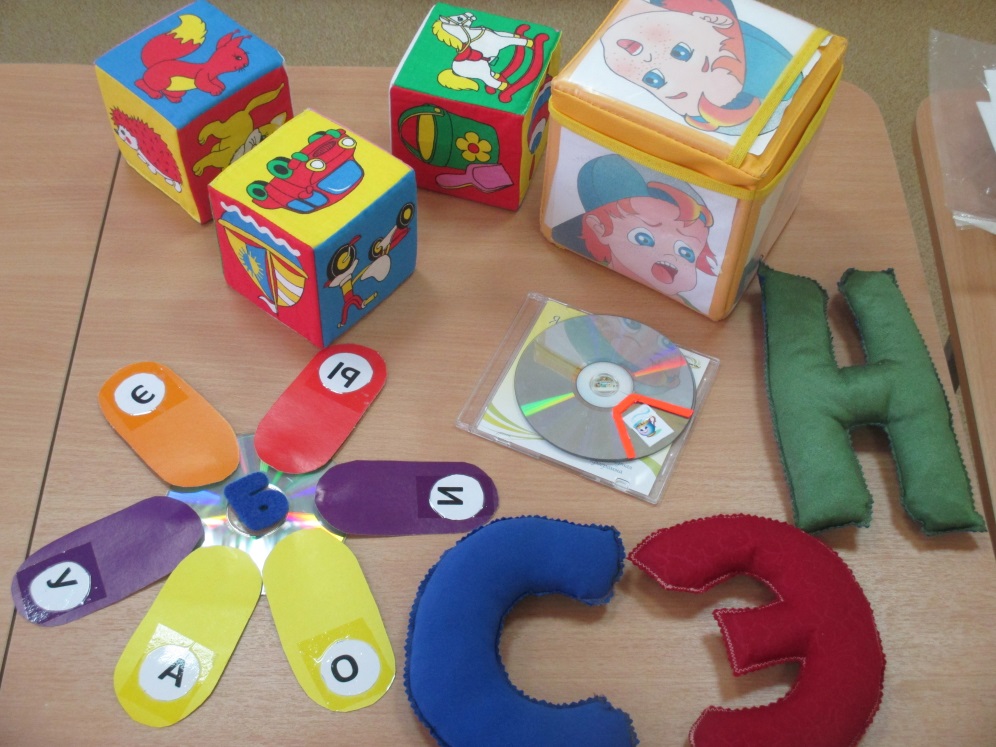 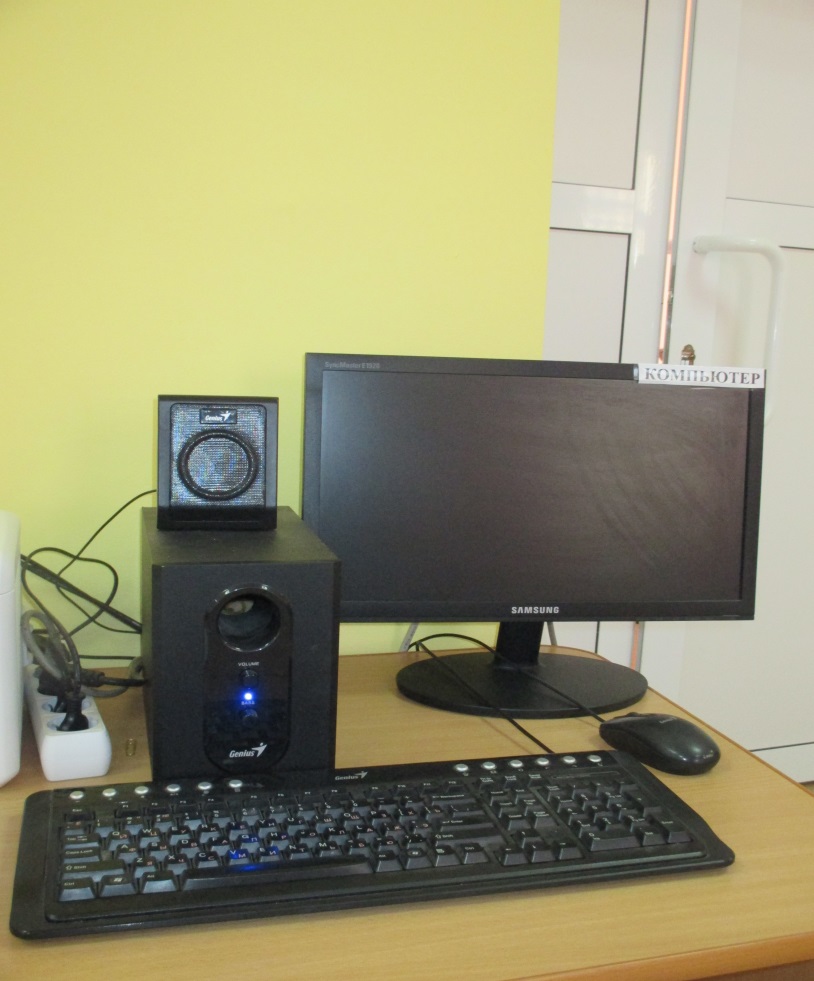 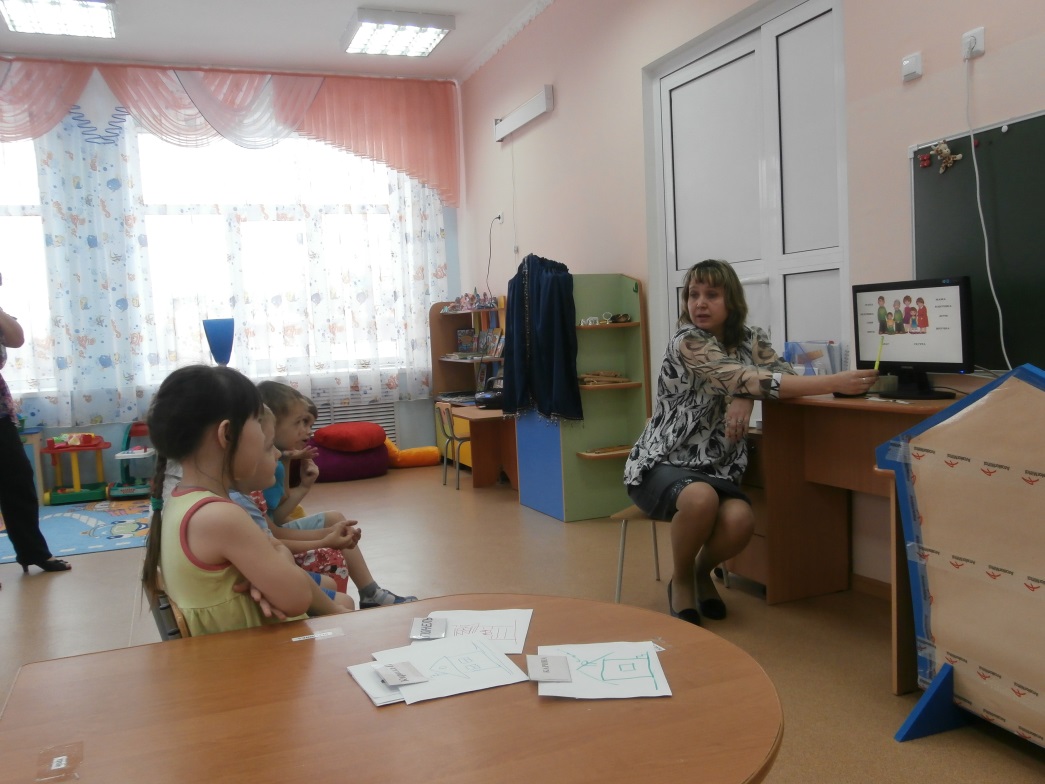 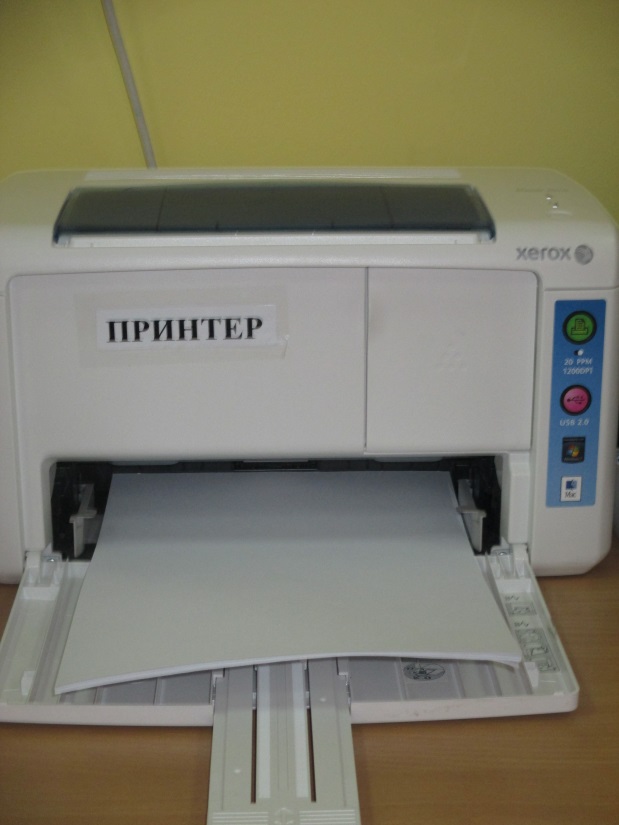 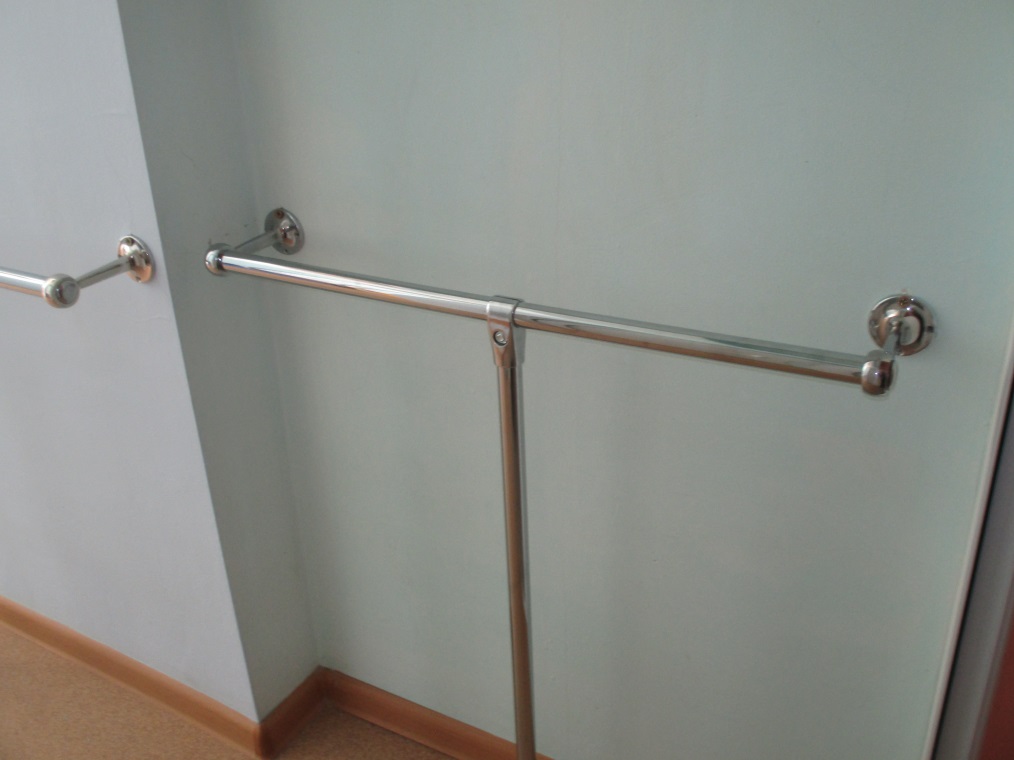 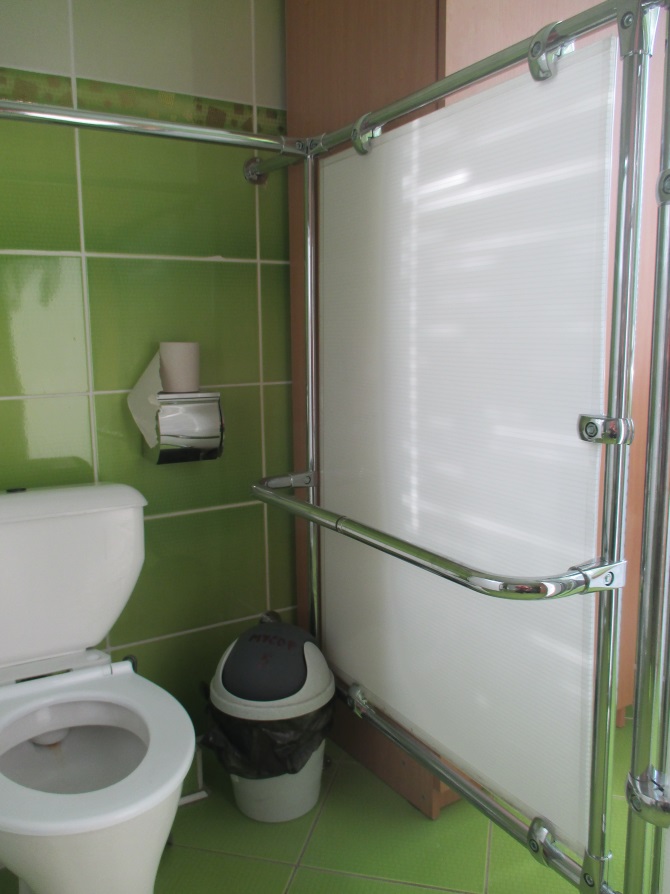 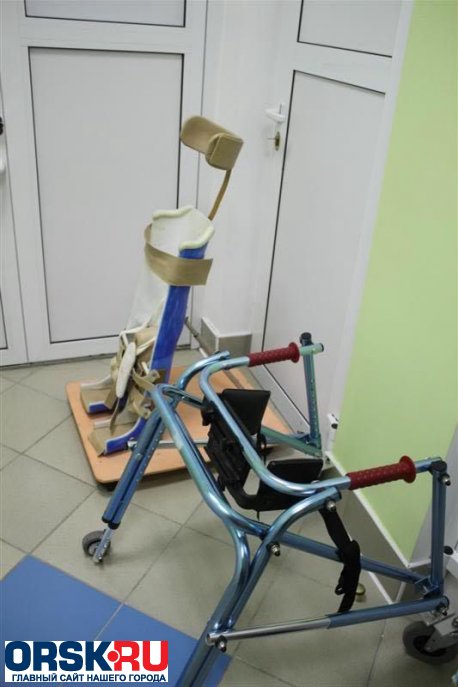 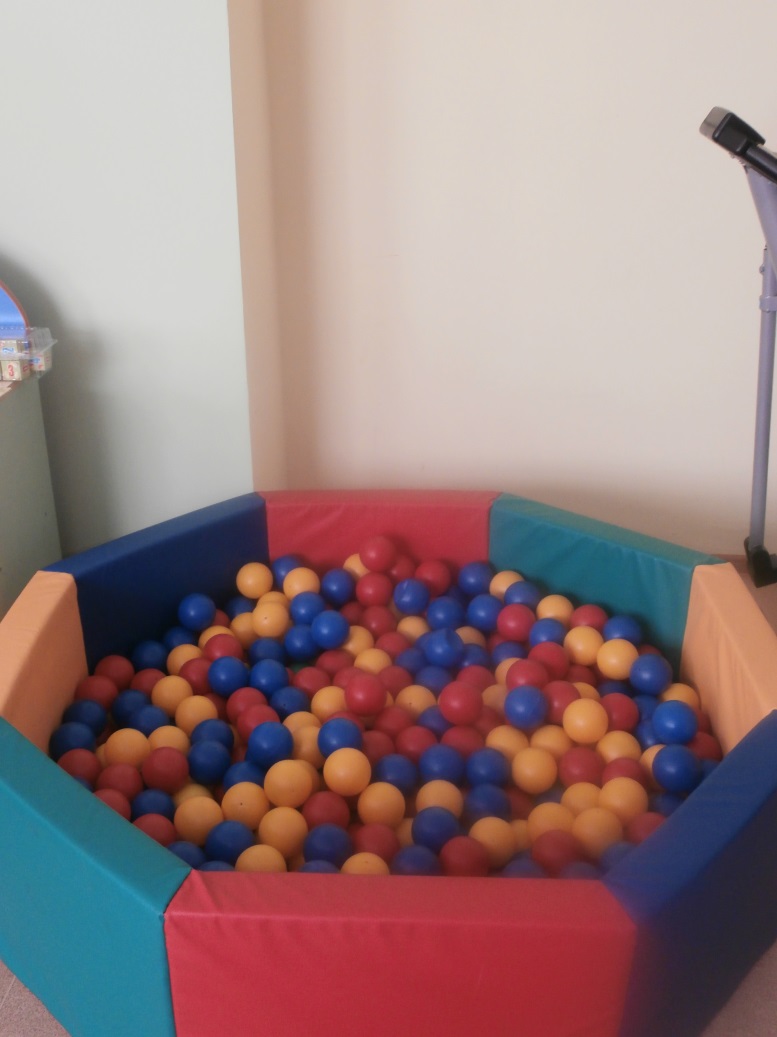 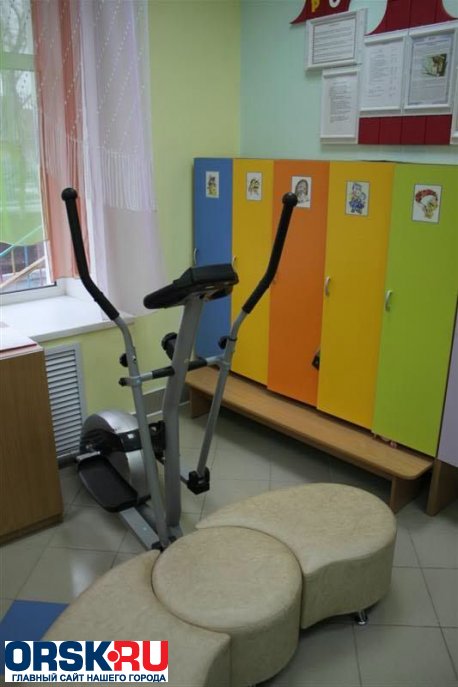 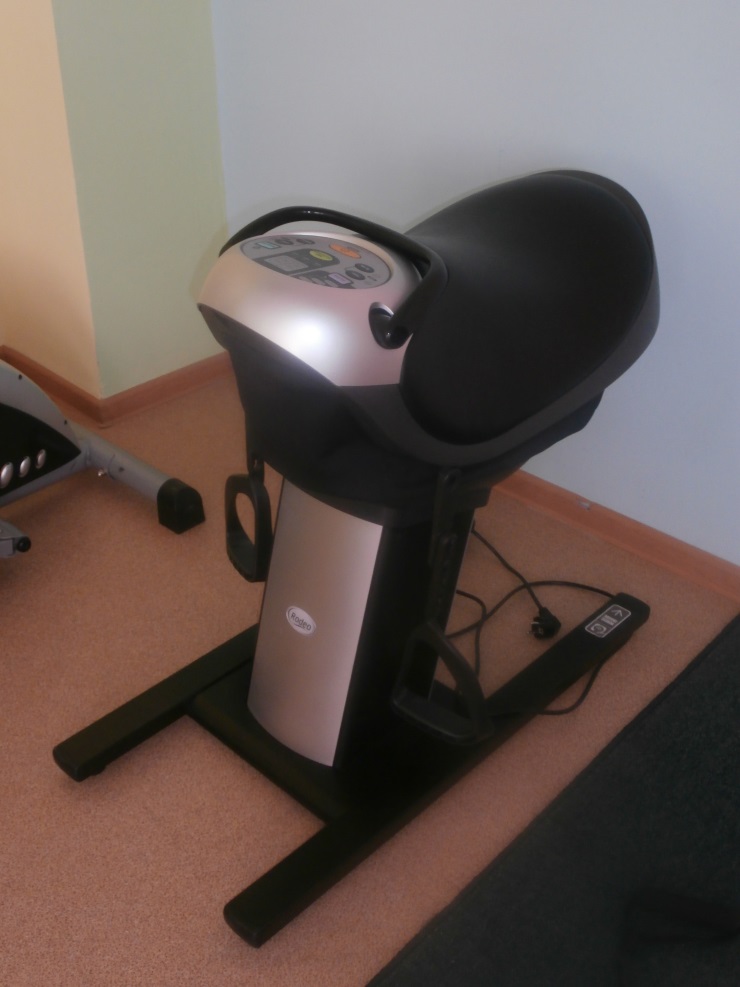 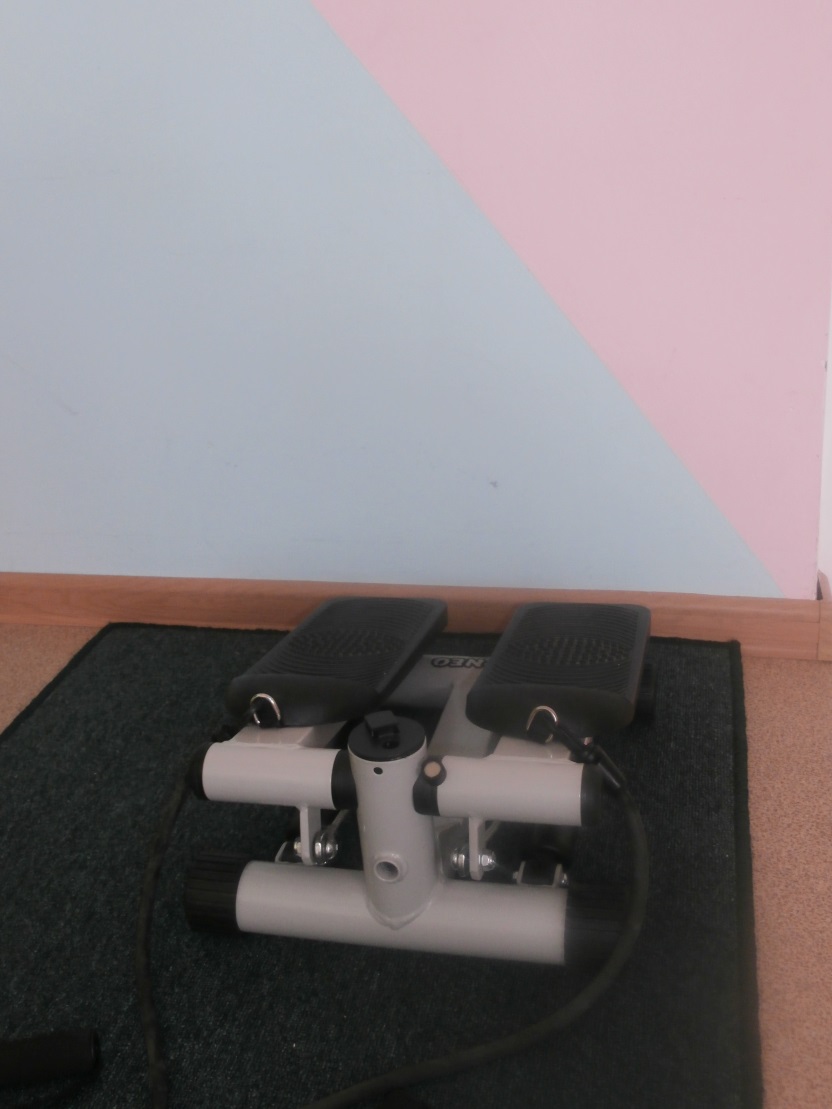 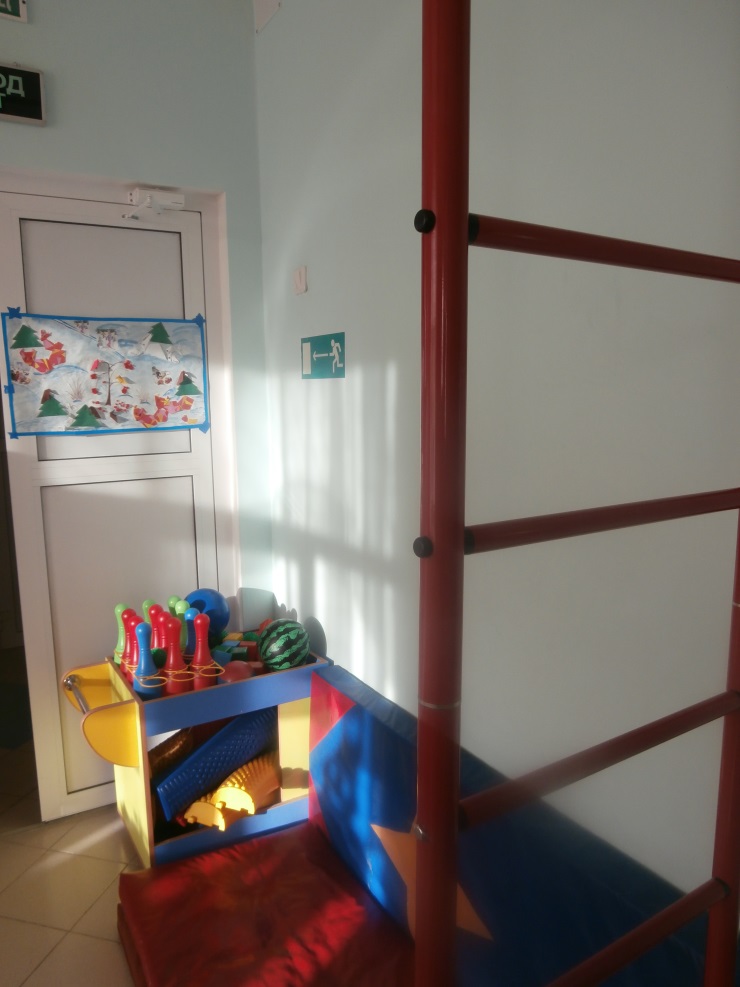 Индивидуально ориентированные условия:
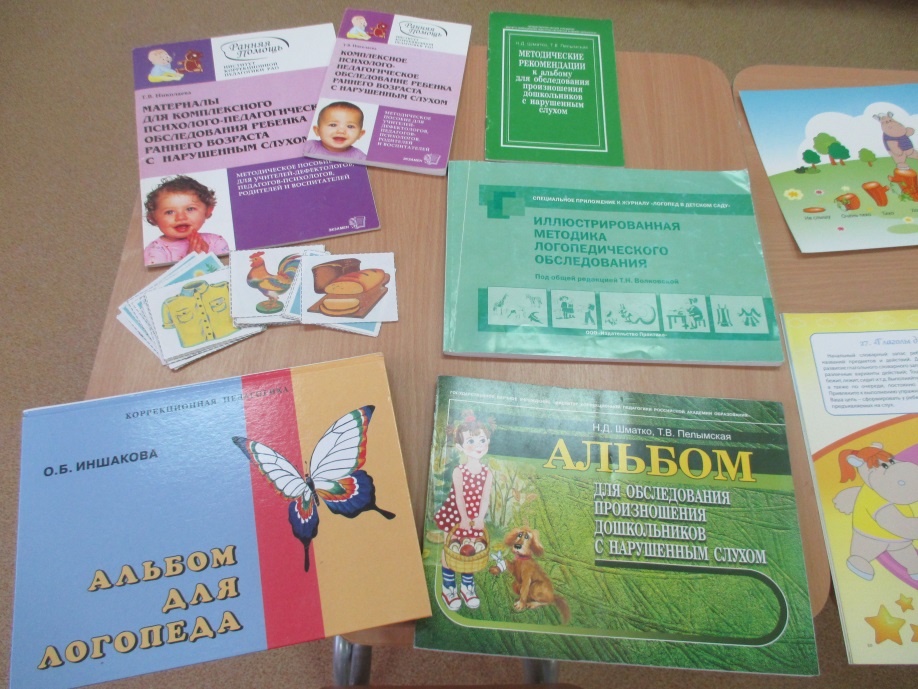 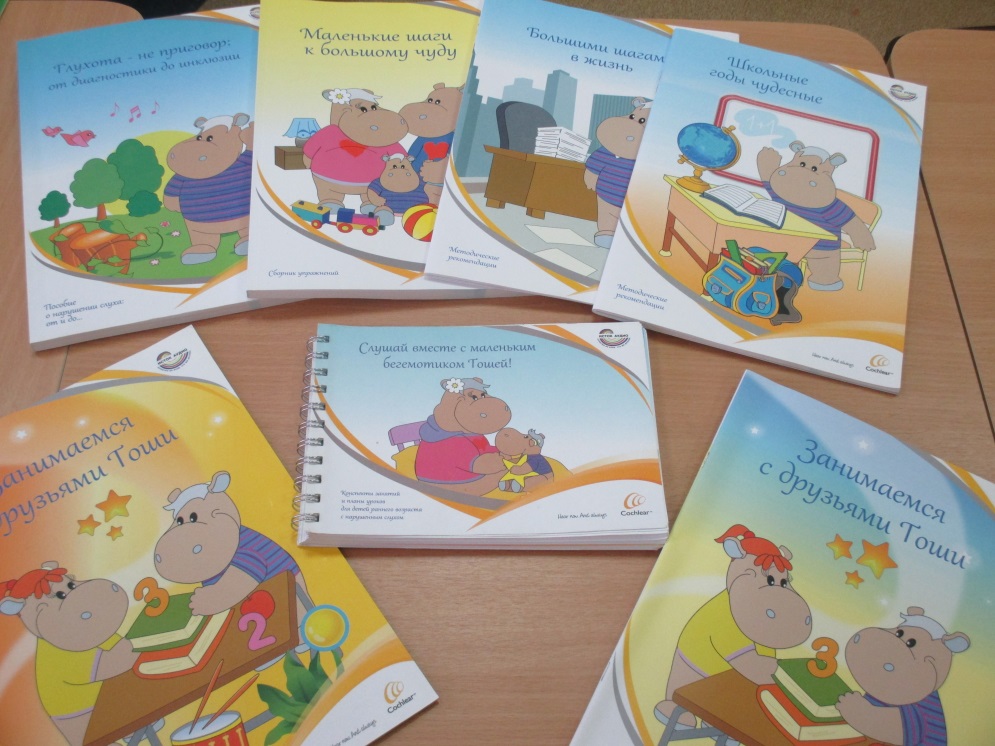 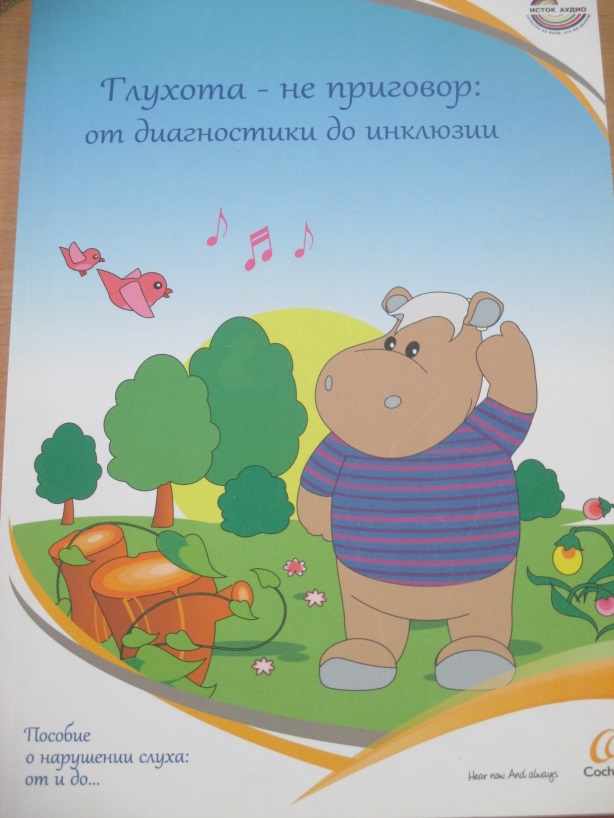 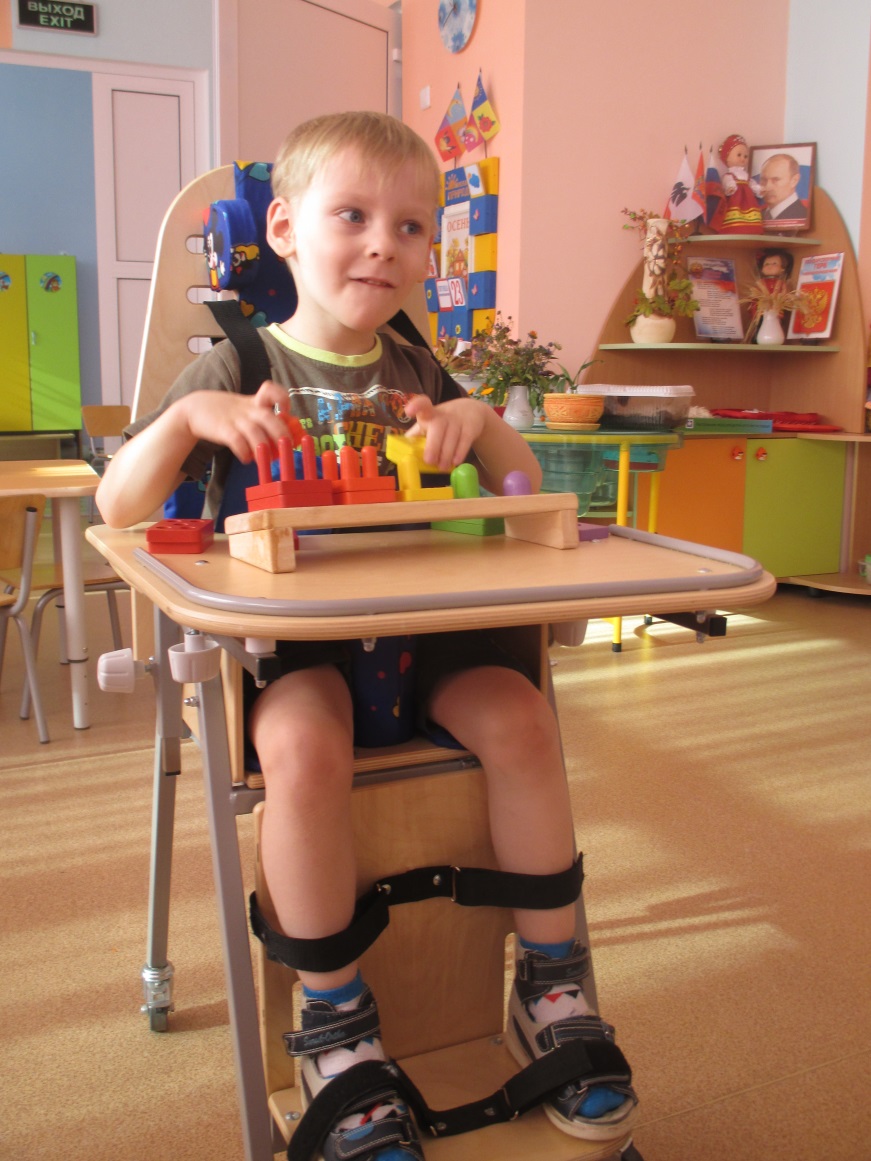 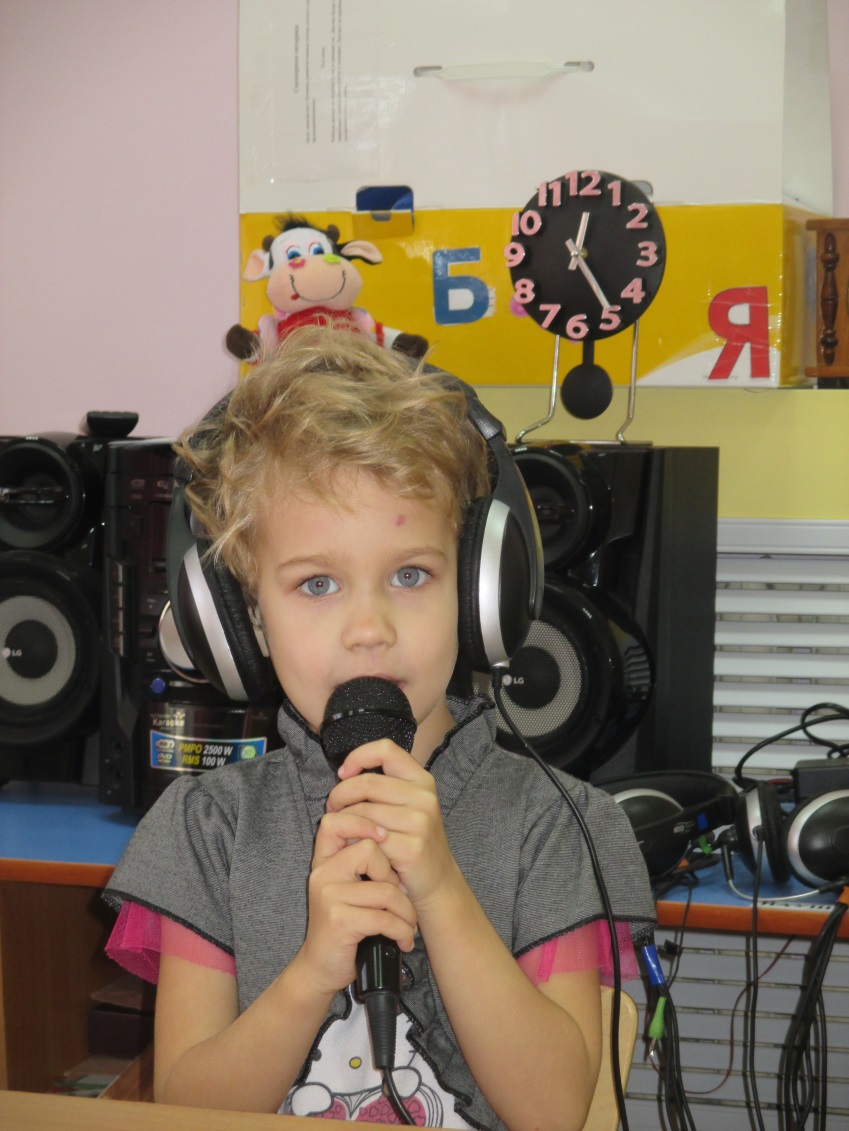 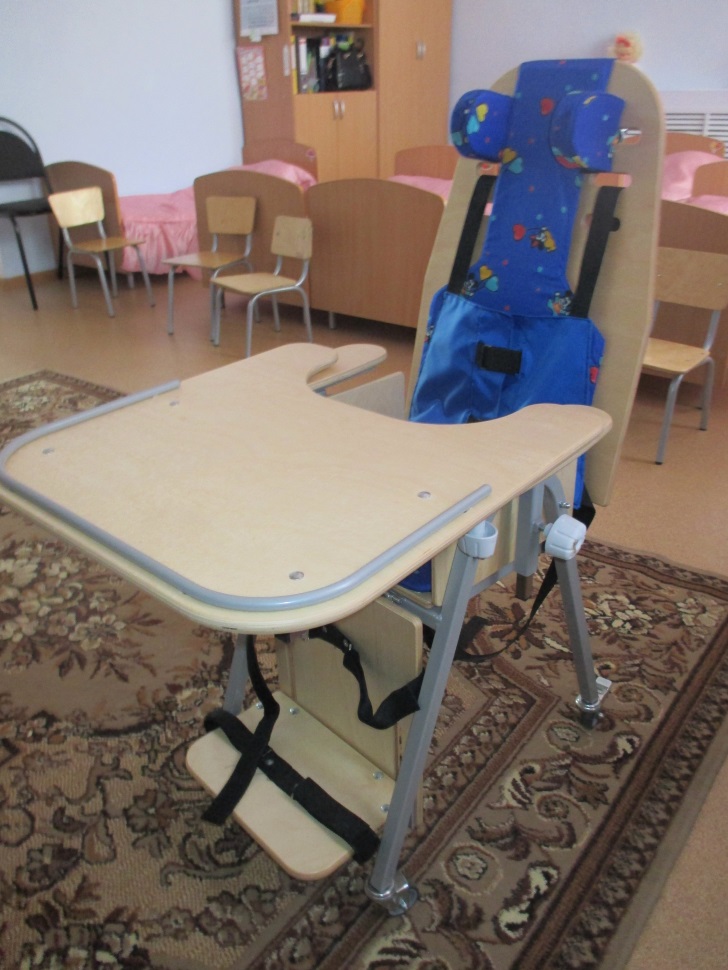 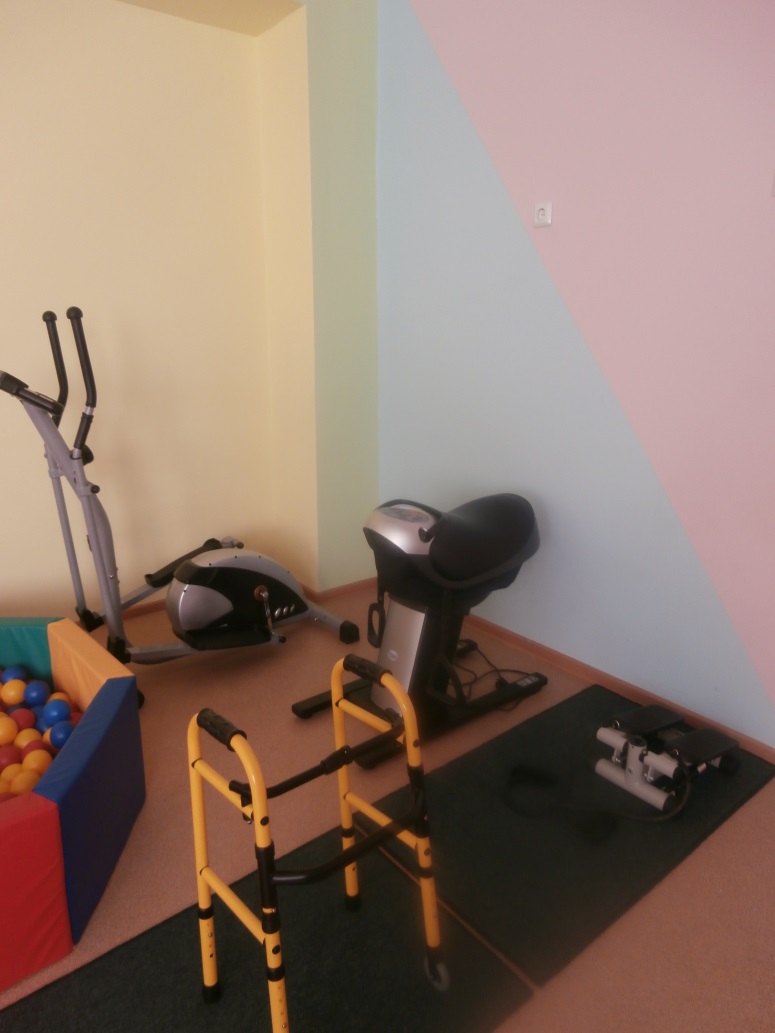 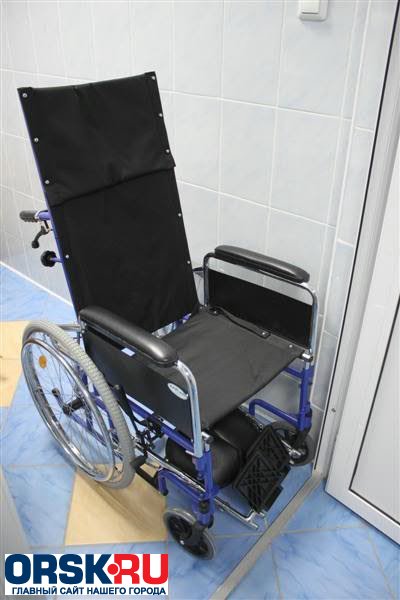